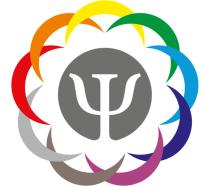 Методическая площадка  
ДОУ № 91  г. Липецка

ЕДИНЫЙ МЕТОДИЧЕСКИЙ ДЕНЬ 
в системе образования г. Липецка
 «УЧИМ ДЛЯ ЖИЗНИ»: 
успешные практики формирования 
у обучающихся функциональной грамотности»


23.03.2023 г.
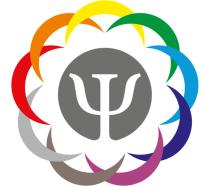 Методическая площадка  ДОУ № 91  г. Липецка
ЕДИНЫЙ МЕТОДИЧЕСКИЙ ДЕНЬ 
Семинар-практикум для начинающих педагогов-психологов
«Проектная деятельность в системе 
работы педагога-психолога ДОУ: использование ее возможностей в 
процессе формирования предпосылок функциональной грамотности»
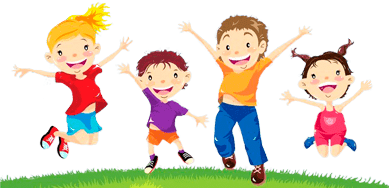 План
1. Роль психологической службы образовательного учреждения в формировании предпосылок функциональной грамотности у детей дошкольного возраста. 
Скрипник С.В., консультант отдела дошкольного образования департамента образования
2. Система взаимодействия педагога-психолога с администрацией и специалистами ДОУ при формировании предпосылок функциональной грамотности дошкольников.
Коростелева Е.В., заведующая ДОУ № 91 
3. Технология проектирования: цель, объект, субъект, предмет и продукт проектной деятельности педагога-психолога.
4. Алгоритм и содержание этапов проектной деятельности педагога-психолога.
5. Лэпбук как разновидность проектной деятельности в работе ДОУ.
Устимец А.В., педагог-психолог ДОУ № 91 
6.  «Уголок психологической разгрузки» как продукт проектной деятельности по созданию условий для сохранения психоэмоционального здоровья воспитанников ОУ, реализующего программы дошкольного образования. 
Стрелкова Т.С., педагог-психолог ДОУ № 91 
7.  Проект «Психологическая безопасность».
Устимец А.В., педагог-психолог ДОУ № 91
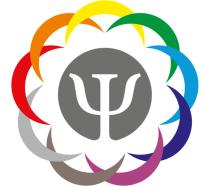 «Роль психологической службы образовательного учреждения 
в формировании предпосылок функциональной грамотности у детей дошкольного возраста»
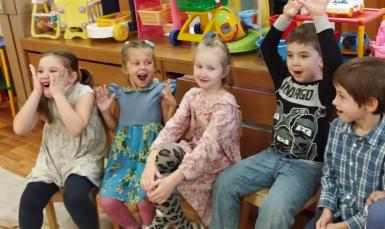 Скрипник С.В.,
консультант отдела дошкольного образования ДО администрации 
г. Липецка
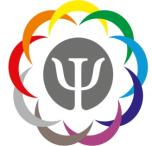 Функциональная грамотность — способность человека использовать приобретаемые в течение жизни знания для решения широкого диапазона жизненных задач в различных сферах человеческой деятельности, общения и социальных отношений.
А. А. Леонтьев
  Функциональная грамотность – уровень знаний, умений и навыков, обеспечивающих нормальное функционирование личности в системе социальных отношений, который считается минимально необходимым для осуществления жизнедеятельности личности в конкретной культурной среде.
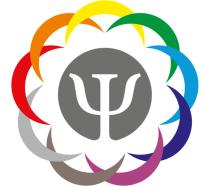 «Система взаимодействия 
педагога-психолога с администрацией и специалистами ДОУ при формировании предпосылок функциональной 
грамотности дошкольников»
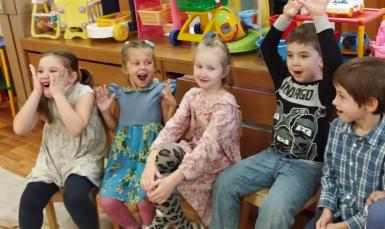 Коростелева Е.В., 
заведующая 
ДОУ № 91  г. Липецка
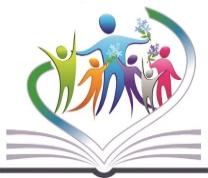 Сопровождать – это значит идти вместе с кем-то 
в качестве спутника или провожатым
Из толкового словаря В.И. Даля
• Сопровождение – это взаимодействие сопровождающего и сопровождаемого, направленное на разрешение жизненных проблем развития.
• Психолого-педагогическое сопровождение в современных исследованиях рассматривается как особый вид помощи (или поддержки) ребенку, обеспечивающей его развитие в условиях образовательного процесса.
• Психолого-педагогическое сопровождение – это целостная система, направленная на создание социально – психологических и педагогических условий для успешного воспитания, обучения и развития каждого ребенка в образовательной среде.
Взаимодействие с администрацией ДОУ
•  участвует в обсуждении актуальных направлений работы ДОУ и планирует свою деятельность для достижения поставленной цели;
• участвует в разработке, внедрении и адаптации новых программ и технологий;
• обеспечивает психологическую поддержку инновационной деятельности;
• оказывает помощь в разрешении спорных и конфликтных ситуаций в коллективе;
• участвует в подборе и перестановке кадров (дает рекомендации по психологической совместимости сотрудников);
• помогает адаптироваться новым сотрудникам в коллективе;
• обеспечивает психологическую безопасность всех участников воспитательно-образовательного процесса.
Модель психолого – педагогического сопровождения дошкольников (ППСД)
Диагностика
Профилактика
Коррекция
Развитие
Консультирование
Просвещение
Экспертиза
Организационные формы
ППСД на индивидуальных занятиях
ППСД  в ходе коррекционного часа
ППСД в разновозрастной среде и среде сверстников
ППСД в режимные моменты
ППСД на  бинарных и подгрупповых занятиях
Родительская гостиная
Формирование коммуникативных навыков
Семинары-практикумы, тренинги, дни открытых дверей
Коррекция эмоциональных трудностей
Игры, тренинги
Терапевтические техники 
(арт-терапия, куклотерапия, сказкотерапия и др.)
игры, упражнения,
проектная деятельность
Наблюдение, мониторинг возможностей
Совместная проектная деятельность
Образовательная платформа «Растим детей»
Дифференциация и индивидуализация обучения
Участники образовательного процесса (дети, педагоги, родители)
ППСД с особыми образовательными потребностями
ППСД, проявляющих признаки одаренности
ППСД в адаптационный период
ППСД с  ограниченными возможностями здоровья
Проект «Утро радостных встреч»
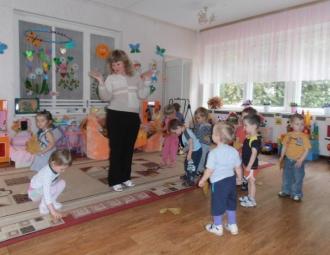 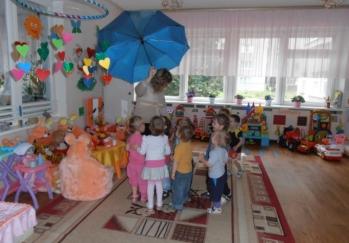 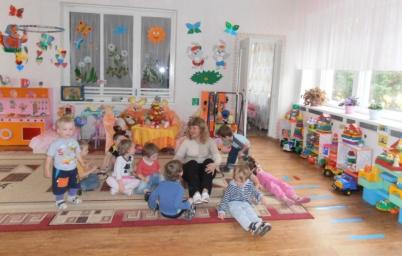 Индивидуальный образовательный маршрут
для детей с особыми образовательными потребностями
для детей с ограниченными возможностями здоровья
для детей с признаками одаренности
для детей, не посещавших дошкольное учреждение до 4-5 лет
для детей, для которых русский язык  не является родным
Проект «Научимся дружить»     (педагог-психолог Устимец А.В.)
Цель: профилактика и коррекция эмоциональных нарушений и формирование навыков конструктивного взаимодействия у детей дошкольного возраста.
Задачи: 
• развивать у детей навыки общения в различных жизненных ситуациях;
• формировать нравственные нормы и ценности, принятые в обществе;
• расширять знания детей о чувствах, эмоциях и способах их выражения;
• воспитывать уважительное отношение к сообществу детей и взрослых.
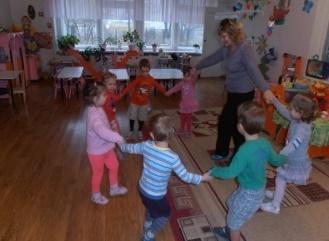 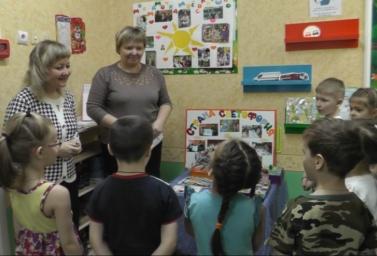 Взаимодействие со специалистами ДОУ
•  осуществляет психологическое сопровождение детей в период адаптации;
• участвует в режимных моментах, самостоятельной и совместной деятельности с детьми;
• содействует формированию банка развивающих игр, помогает в подборе индивидуальных заданий, стимульного материала;
• проводит бинарные занятия с детьми совместно со специалистами ;
• участвует в проведении праздничных мероприятий, подготовке детей к участию в конкурсах;
• оказывает консультативную и практическую помощь;
• участвует в работе психолого – педагогического консилиума;
• совместно со специалистами разрабатывает индивидуальные образовательные маршруты;
• способствует внедрению инновационных технологий.
Психолого - педагогический консилиум в ДОУ
•  осуществляет диагностическое обследование ребенка совместно со специалистами;

• формирует психолого – педагогическое представление в ПМПК;

• оказывает консультативную помощь родителям по вопросу необходимости обследования в ПМПК для обучения по адаптированной образовательной программе;

• совместно со специалистами разрабатывает и реализует индивидуальные образовательные маршруты.
Таким образом, психолого – педагогическое сопровождение – особая система поддержки каждого ребенка в решении задач развития, обучения, воспитания и социализации. И только тесное взаимодействие всех участников образовательных отношений поможет преодолеть все имеющиеся трудности и обеспечить необходимые условия для гармоничного развития личности детей и их успешной социализации в будущем.
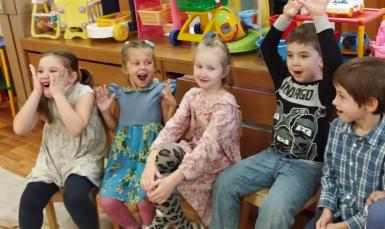 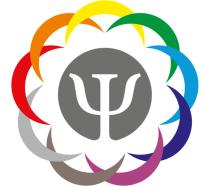 «Технология проектирования: 
цель, объект, субъект, предмет и продукт проектной деятельности педагога-психолога»
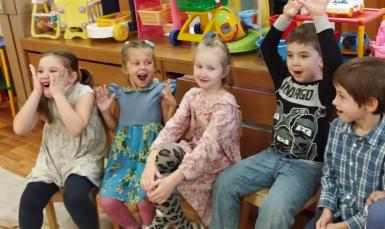 Устимец А.В., 
педагог-психолог 
ДОУ № 91  г. Липецка
Проблемы проектирования
К.М. Кантор, О.И. Генисаретский, И.И.Ляхов, 
Г.П.Щедровицкий, В.Ф.Сидоренко, В.А. Моляко и др.
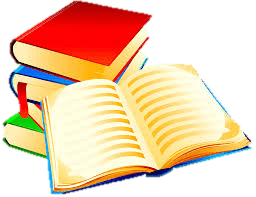 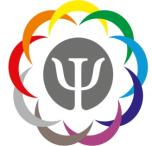 Проект
«Проект» (лат.) «выброшенный вперёд», «выступающий», «бросающийся в глаза».                         
( Этимологический словарь ) 
    Под проектом понимается самостоятельная или коллективная творческая работа, (завершенная работа) имеющая социально значимый результат.
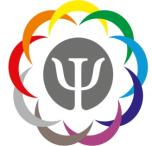 Проект
- прототип, идеальный образ предполагаемого или возможного объекта, состояния, в некоторых случаях план, замысел какого-либо действия (Н.В.Мятяш, 2002).
Проектную деятельность    в ДОУ  запускают различные  проблемные ситуации:
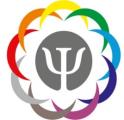 1) программа развития  образовательного учреждения, в которой на основе проведенного анализа социального заказа и современных тенденций развития образования сформулированы цели проектирования дополнительных психологических условий воспитания дошкольников;
2) годовые задачи работы образовательного учреждения (обозначенными на основе сделанного анализа работы ДОУ за истекший учебный год);
3) годовое комплексно-тематическое планирование образовательного процесса;
4) результаты мониторинга образовательного процесса или образовательных условий, показавшие снижение или недостаточно высокий уровень качества образования;
5) результаты социологических опросов, психолого-управленческих экспертиз, выявивших проблемы в тех или иных подсистемах образовательной системы ДОУ; 
6) существенное изменение требований к деятельности ДОУ или его специалистов (например, утверждение федерального государственного образовательного стандарта   дошкольного образования, новые требования к аттестации кадров и т. д.)
Участие педагога-психолога в проектах ДОУ
«Защитники отечества» - итоговое мероприятие  «Кораблик в подарок папе» (воспитатель, педагог-психолог);
«Занимательная  математика в ДОУ» - бинарная ООД «На поиски клада с капитаном Врунгелем» (воспитатель, педагог-психолог);
«По морям, по волнам» -  мероприятие для родителей (педагог-психолог, инструктор по ФК).
«Правила дорожные знать каждому положено» - в бинарной ООД с воспитателем «Путешествие в город Знакоград»
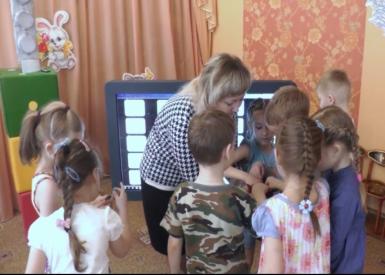 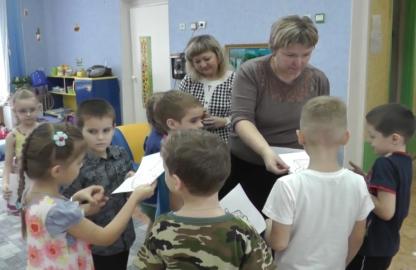 «Зима белоснежная» - итоговое мероприятие «Как зимний лес превратился в летний» (воспитатель, педагог-психолог)
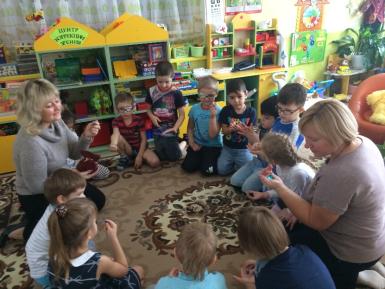 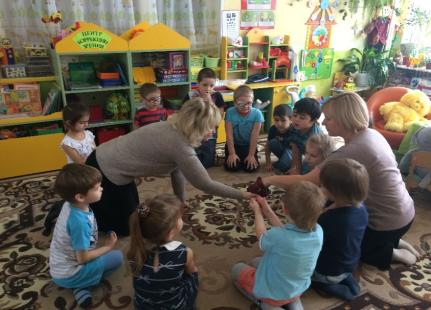 Участие педагога-психолога в проектах ДОУ
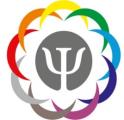 подбор материалов,
развитие сенсорных ощущений у детей, 
развитие эмоциональной сферы,  
разработка и проведение релаксационных  
упражнений, психогимнастики.
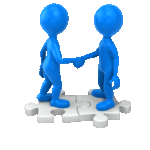 Каковы результаты  использования проектной деятельности для образовательного учреждения:
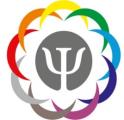 - адекватность современным требованиям образования и воспитания; - объединение усилий разных специалистов в решении общих проблем (научиться работать в команде); 
    - выработка собственного алгоритма действий для достижения поставленной цели;
   - педагоги свободны в выборе  способов и видов деятельности;
   - появление новых перспектив развития; 
   - получение качественного педагогического результата.
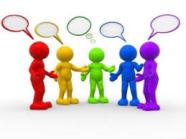 Методические аспекты
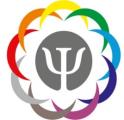 Н.Н.Нечаев, В.Д.Симоненко, В.В. Рубцов,     В.И.Слободчиков, Н.В.Мятяш и др.
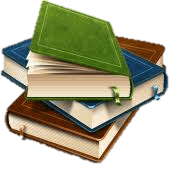 Проектная деятельность педагога-психолога
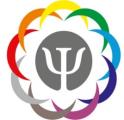 определяется как совокупность профессиональных действий, заключающихся в достижении сознательно поставленной цели и разрешению психолого-педагогических задач.
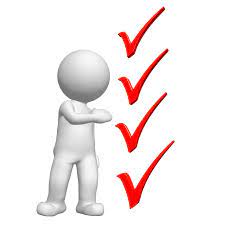 Цель проектной деятельности педагога-психолога
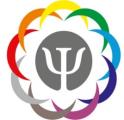 - создание психолого-педагогического продукта, обладающего субъективной и объективной новизной, решающего психологические проблемы и задачи.
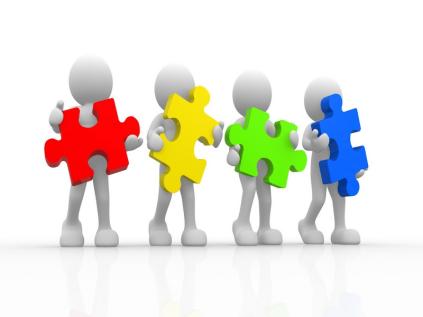 Проектная деятельность педагога-психолога
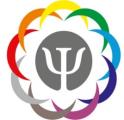 Объектом проектной деятельности педагога-психолога
выступает образовательная среда, участники
образовательного процесса.

Предметом проектной деятельности 
педагога-психолога является замысел проекта, 
его идея.
Субъектом проектной деятельности является сам 
педагог-психолог.

Продуктом проектной деятельности может быть 
решение конкретной психологической проблемы.
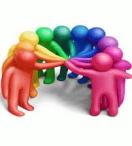 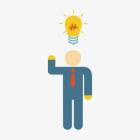 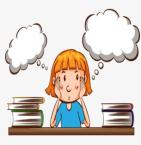 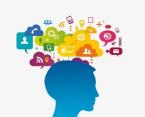 «Побочный» продукт проектной деятельности
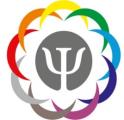 увеличение опыта педагога-психолога;
расширение кругозора;
совершенствование профессиональных умений;
повышение профессиональной компетентности.
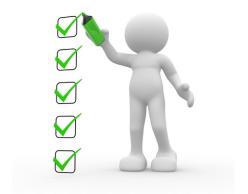 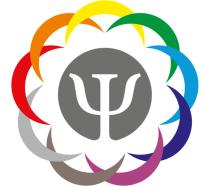 «Алгоритм и содержание этапов проектной деятельности 
педагога-психолога»
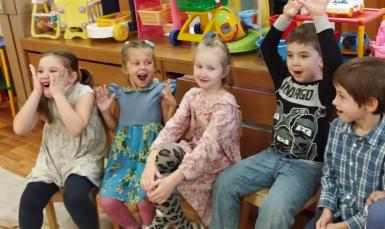 Устимец А.В., 
педагог-психолог 
ДОУ № 91  г. Липецка
Алгоритм проектной деятельности педагога-психолога
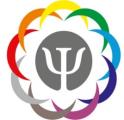 Этапы:
исследовательский;
технологический;
заключительный.
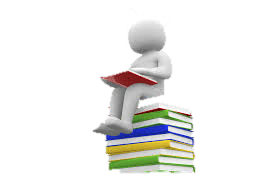 Алгоритм проектной деятельности педагога-психолога
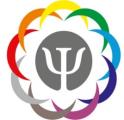 Исследовательский этап:
Поиск проблемы;
Выбор и обоснование темы проекта;
Анализ предстоящей деятельности;
Выбор диагностического инструментария;
Определение сроков проекта.
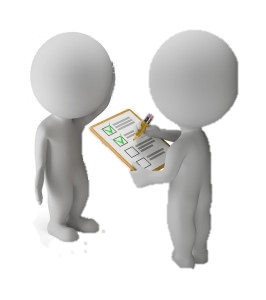 Алгоритм проектной деятельности педагога-психолога
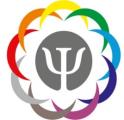 Технологический этап:
Разработка и реализация программы проекта;
Выбор видов, форм, методов  и средств реализации цели;
Подготовка материально-технической базы;
Понимание и преодоление трудностей;
Корректировка проводимой работы.
Алгоритм проектной деятельности педагога-психолога
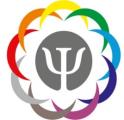 Заключительный этап:

Выявление положительного опыта и проблемных моментов в разработке;
Подведение итогов.
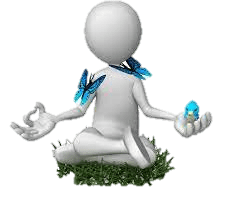 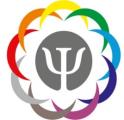 Структура и этапы проектной деятельности могут быть реализованы во всех направлениях (формах) деятельности  педагога-психолога: 
консультирование, 
диагностика, 
коррекционная и развивающая работа, 
психологическое просвещение 
и профилактика.
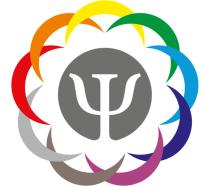 «Лэпбук как разновидность
 проектной деятельности 
в работе ДОУ»
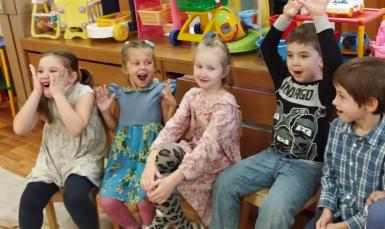 Устимец А.В., 
педагог-психолог 
ДОУ № 91  г. Липецка
Лэпбук
(lapbook) – в дословном переводе с английского языка означает «книга на коленях» (lap – колени, book- книга). 
Еще его называют книжка-раскладушка.
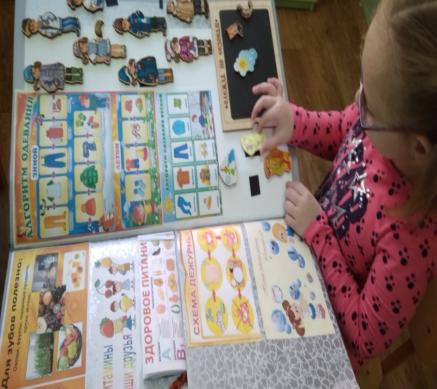 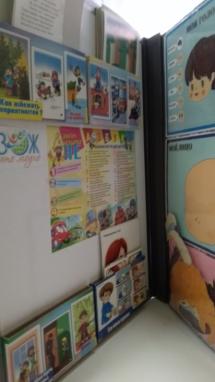 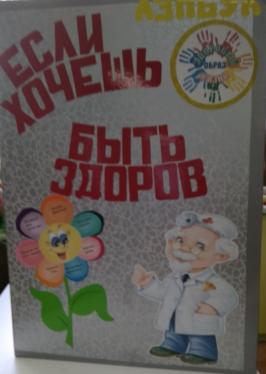 Лэпбук (lapbook)
это самодельная бумажная книжечка с кармашками, дверками, окошками, подвижными деталями, которые ребенок может доставать, перекладывать, складывать.
в ней находится информация в виде рисунков, небольших текстов, схем и т.п. в любой форме по какой-либо теме.
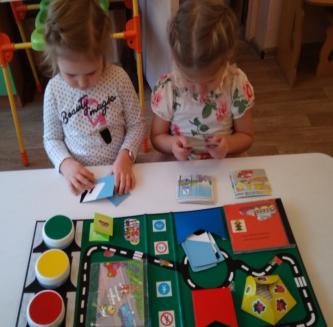 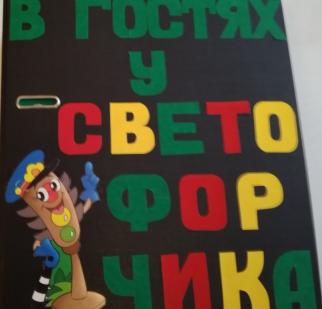 Лэпбук
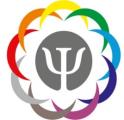 При этом лэпбук - это не просто поделка.  
Это заключительный этап самостоятельной исследовательской работы, которую автор проделал в ходе изучения данной темы. 
Чтобы наполнить эту папку, нужно будет выполнить задания, провести наблюдения, изучить представленный материал. 
Использование лэпбука поможет закрепить и систематизировать изученный материал, а рассматривание папки в дальнейшем позволит быстро освежить в памяти воспитанников пройденные темы.
Создание лэпбука содержит все этапы проекта
Проект

Исследовательский.


Технологический.


Заключительный.
Лэпбук 

Выбор темы
Составление плана

 Создание макета и оформление

Презентация, использование
41
Лэпбук «В мире эмоций»
предназначен для:
развития эмоциональной сферы детей, 
развития внимания, памяти, речи, 
расширения словарного запаса, 
формирования умения понимать эмоции по ситуации, 
показывать и подбирать выражения лица с заданной эмоцией.
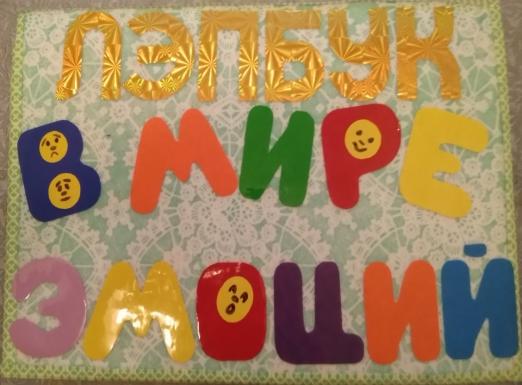 Содержит 12 многофункциональных игр с большим количеством вариаций
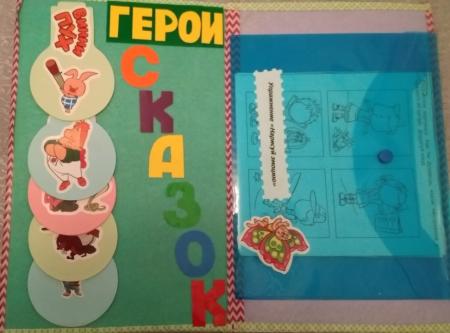 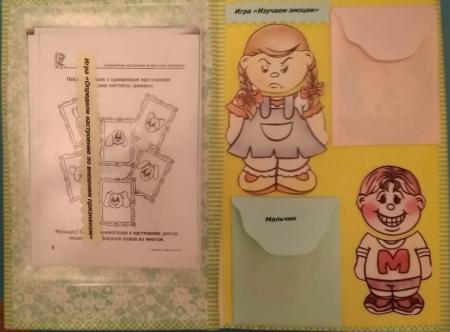 Лэпбук «В мире эмоций»
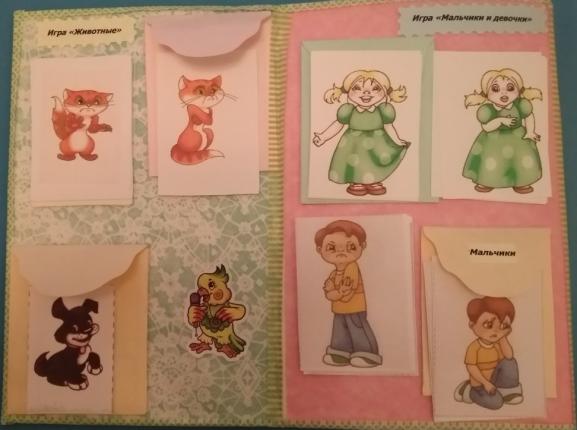 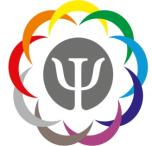 Лэпбук «В мире эмоций»
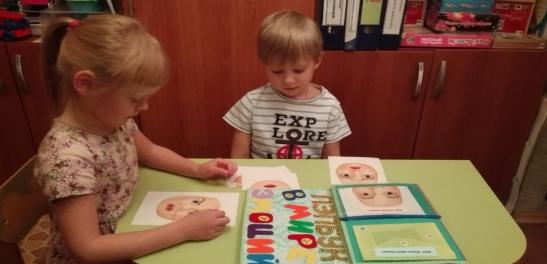 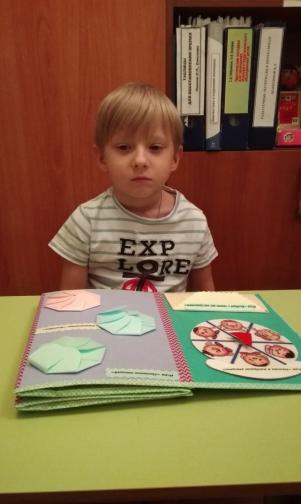 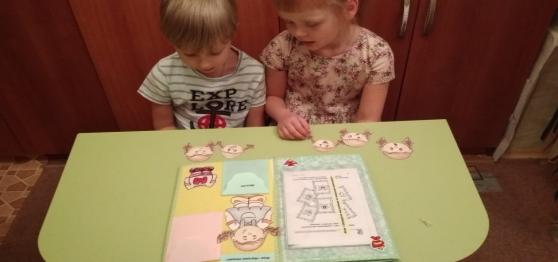 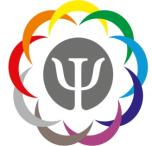 Лэпбук «В мире эмоций»
Лэпбук
«В мире эмоций»
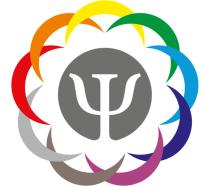 «Уголок психологической разгрузки» 
как продукт проектной деятельности 
по созданию условий для сохранения психоэмоционального 
здоровья воспитанников»
Стрелкова Т.С., 
педагог-психолог 
ДОУ № 91  г. Липецка
Необходимость разработки и реализации проекта «Уголок психологической разгрузки»
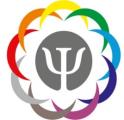 В процессе психодиагностических исследований было выявлено, что:  
признаки высокой тревожности  проявляют  от 12 до 30% детей; 
детей легко возбудимых и  отвлекаемых – 30%;
недоверчивое отношение к окружающим, неуверенность в себе испытывают 12% детей;
незрелое решение ситуации взаимодействия со сверстниками  (попытка свою ошибку свалить на другого, проявление агрессии) показали  38% воспитанников;
низкий уровень адаптации  был выявлен у 11% детей.
«Уголок психологической разгрузки» в группе
- это место, где ребёнок ощущает себя в полной безопасности, здесь он может побыть наедине с собой, успокоиться и расслабиться, поиграть с любимым предметом или игрушкой, рассмотреть интересную книгу или просто помечтать.
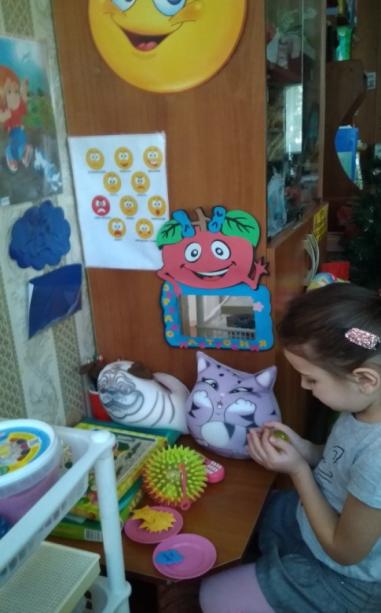 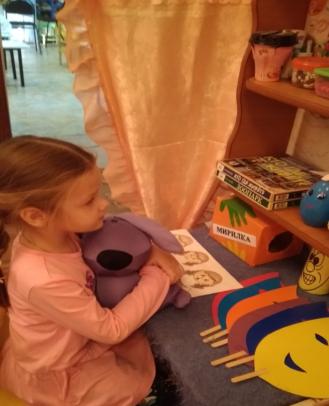 Цель «Уголка психологической разгрузки» в группе
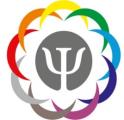 создание условий для формирования эмоционального благополучия детей, атмосферы психологического комфорта  (для отдыха, уединения детей, релаксации и самостоятельных игр в течение дня, необходимых для выражения переживаемых детьми стрессовых ситуаций), обстановки для проявления творческой активности (дети могут не только побыть наедине с собой, но и почитать, порисовать и т.д.).
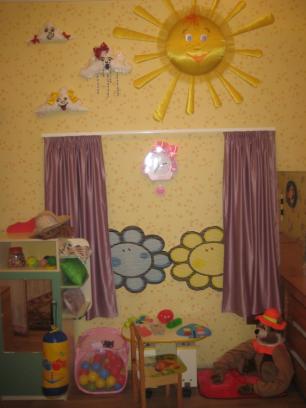 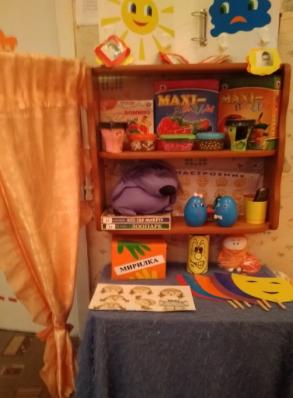 Требования к материалам «Уголка психологической разгрузки»
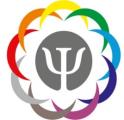 Разнообразие материалов. 
Доступность.
Безопасность.
Актуальность. 
Креативность.
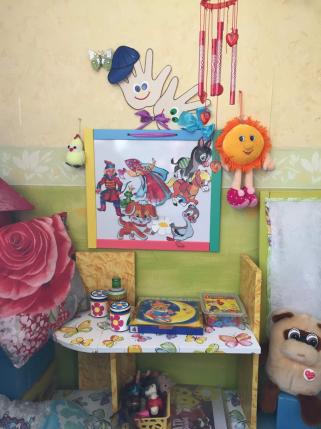 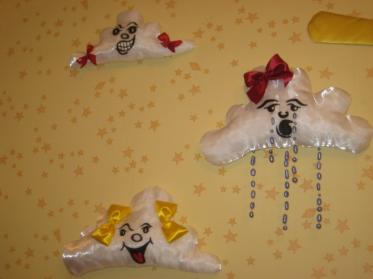 Зонирование «Уголка психологической разгрузки»
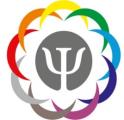 Уголок психологической разгрузки может быть составлен из двух зон:
места для уединения (палатки или шатра, раскинутого
над стулом), где дети могут посекретничать,
 помечтать, посмотреть картинки, фотографии;
стола (полки, открытого шкафчика) с материалами.
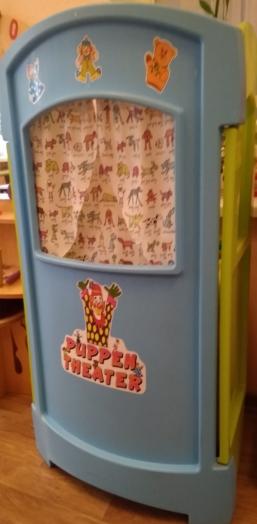 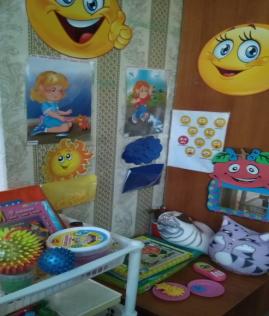 Материалы и их назначение
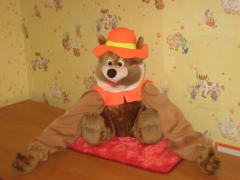 Материалы и их назначение
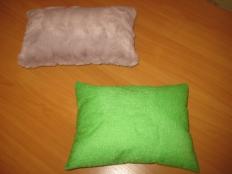 Материалы и их назначение
Материалы и их назначение
Создание «Уголка психологической разгрузки» в группе
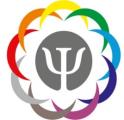 Педагог-психолог ДОУ:
По согласованию с администрацией, изучает 
необходимый материал. 
Подготавливает и проводит семинар или 
тематическую консультацию для педагогов ДОУ.
Рекомендует перечень оборудования для уголков 
психологической разгрузки, с учетом зонирования. 
Подбирает различные дидактические игры 
по изучению эмоциональных состояний.
Наблюдает за использованием воспитанниками 
уголка психологической разгрузки.
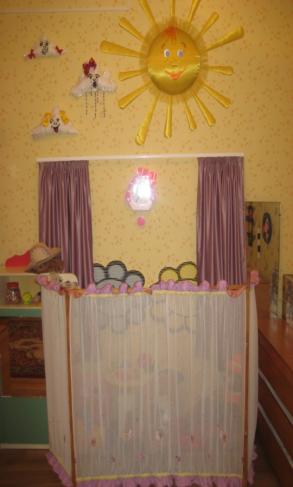 Создание «Уголка психологической разгрузки» в группе
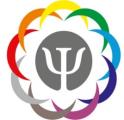 .
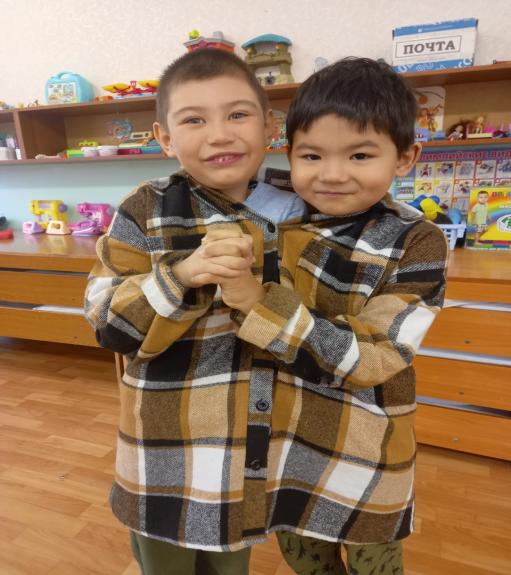 Развивающая методика Сергея Железнова и Екатерины Железновой
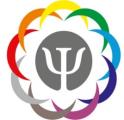 Цель:  всестороннее гармоничное развитие личности детей.
     Задачи:
• Развивает музыкальный слух, ритм и память, активную речь, эмоциональность, внимательность, творчество, навыки мелкой и крупной моторики, а также слуховые, зрительные, тактильные способности к восприятию информации и концентрации внимания.
• Улучшает общее физическое развитие, укрепляет мышечный корсет, формирует осанку.
• Укрепляет нервную систему и является профилактикой детских неврозов.
• Вырабатывает навыки вербального и невербального общения.
• Воспитывает умения взаимодействовать в коллективе, добиваясь взаимопонимания и компромиссов.
• Ускоряет обмен информацией между левым и правым полушариями, в результате чего стимулируются процессы восприятия, распознавания, мышления.
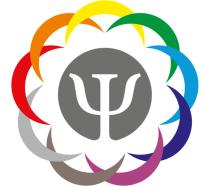 Проект 
«Психологическая безопасность»
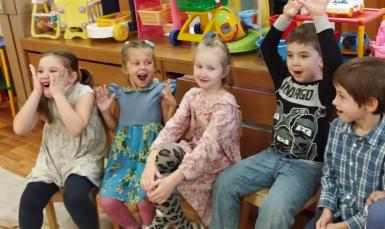 Устимец А.В., 
педагог-психолог 
ДОУ № 91  г. Липецка
ФЗ «Об образовании» п.6. Статья 28
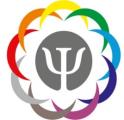 Образовательная организация обязана осуществлять свою деятельность в соответствии с законодательством об образовании, в том числе:
1) обеспечивать реализацию в полном объеме образовательных программ, соответствие качества подготовки обучающихся установленным требованиям, соответствие применяемых форм, средств, методов обучения и воспитания возрастным, психофизическим особенностям, склонностям, способностям, интересам и потребностям обучающихся;
2) создавать безопасные условия обучения, воспитания обучающихся, присмотра и ухода за обучающимися, их содержания в соответствии с установленными нормами, обеспечивающими жизнь и здоровье обучающихся, работников образовательной организации.
ФЗ «Об образовании» «Дошкольное образование»  п. 1., 2. статья 64
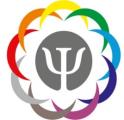 пункты, которые связаны с созданием психологически безопасной образовательной среды для дошкольников: 
‒  формирование общей культуры; 
‒ развитие нравственных, эстетических и личностных качеств; 
‒ разностороннее развитие детей дошкольного возраста с учетом их возрастных и индивидуальных особенностей;
‒ организация деятельности на основе индивидуального подхода; 
‒ применение специфичных для детей дошкольного возраста видов деятельности; 
‒  сохранение и укрепление здоровья.
ПРОФЕССИОНАЛЬНЫЙ СТАНДАРТПедагог-психолог (психолог в сфере образования)
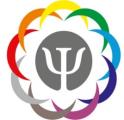 3.1.2. Трудовая функция
  Психологическая экспертиза (оценка) комфортности и безопасности образовательной среды образовательных организаций.
Трудовые действия
Психологический мониторинг и анализ эффективности использования методов и средств образовательной деятельности.
Психологическая экспертиза программ развития образовательной организации с целью определения степени безопасности и комфортности образовательной среды.
Консультирование педагогов и преподавателей образовательных организаций при выборе образовательных технологий с учетом индивидуально-психологических особенностей и образовательных потребностей обучающихся. 
Оказание психологической поддержки педагогам и преподавателям в деятельности по совершенствованию образовательного процесса.
ПРОФЕССИОНАЛЬНЫЙ СТАНДАРТПедагог-психолог (психолог в сфере образования)
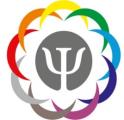 3.1.7. Трудовые действия
Выявление условий, неблагоприятно влияющих на развитие личности обучающихся.
Разработка психологических рекомендаций по проектированию образовательной среды, комфортной и безопасной для личностного развития обучающегося на каждом возрастном этапе, для своевременного предупреждения нарушений в развитии и становлении личности, ее аффективной, интеллектуальной и волевой сфер.
Планирование и реализация совместно с педагогом превентивных мероприятий по профилактике возникновения социальной дезадаптации, аддикций и девиаций поведения.
Разъяснение субъектам образовательного процесса необходимости применения сберегающих здоровье технологий, оценка результатов их применения.
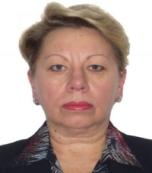 Доктор психологических наук, профессор. Действительный член (академик) РАО. Почетный работник высшего профессионального образования РФ.
Баева И.А. рассматривает психологическую безопасность образовательной среды как состояние образовательной среды, свободное от психологического насилия и способствующее удовлетворению потребностей в личностно-доверительном общении, создающее референтную значимость среды и обеспечивающее психическое здоровье включённых в неё участников. 
         К психологической безопасности также относятся состояние психологической защищённости, способность человека и среды отражать неблагоприятные внешние и внутренние воздействия.
А.С. Макаренко говорил, что ребенка воспитывает все: вещи, обстановка, но прежде всего и больше всего взрослые.
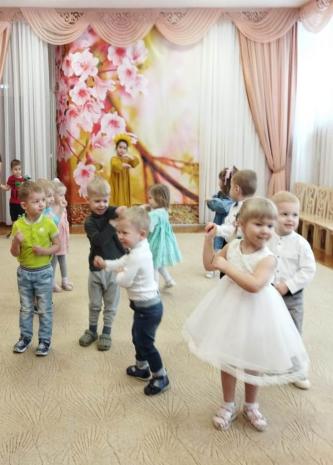 Анкета для педагогов«Психологическая безопасность образовательной среды»
Что такое «опасность»?________________________________________
Перечислите опасности, которые мы слышим, осязаем, видим, говорим:_____________________________________________________________
Какие ассоциации возникают у вас на слова – «психологическая безопасность»? _____________________________________________________________
Понятие «Психологическая безопасность образовательной среды», это _____________________________________________________________
Перечислите риски психологической безопасности, связанные с индивидуальными особенностями дошкольника       ______________________________________________________________
Перечислите риски психологической безопасности образовательной среды, связанные с отношениями «ребенок – ребенок» _____________________________________________________________
Перечислите риски психологической безопасности, связанные с отношениями «воспитатель - ребенок» _____________________________________________________________
Перечислите риски психологической безопасности, связанные с семьей и отношениями  «ребенок - родитель, семья» _____________________________________________________________
Что необходимо для создания комфортной, психологически безопасной образовательной среды в  нашем  ДОУ?___________________________
Спасибо за ответы!
Результаты анкетирования показали
Наиболее сложным вопросом стало определение психологической безопасности образовательной среды - 60% педагогов ответили, что это среда, обеспечивающая сохранение психологического здоровья, защиту от психологического насилия; остальные - затруднились с ответом. 
Наиболее полными были ответы на вопрос о рисках психологической безопасности, связанных с индивидуальными особенностями дошкольника.
 На вопрос, «что необходимо для создания комфортной, психологически безопасной образовательной среды в  нашем  ДОУ?», - 45% педагогов отметили необходимость понимания родителями специфики развития детей; 33% педагогов отметили  необходимость взаимодействия всех участников образовательного процесса для оптимальной помощи в развитии детей.
Практикум «Психологическая безопасность  образовательной среды ДОУ»
Участники познакомились с системой понятий о формировании психологической безопасности образовательной среды в условиях ДОУ, вооружились методами анализа образовательной среды.
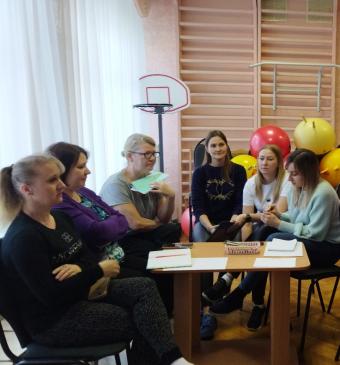 Мероприятия для педагогов
Семинары и практикумы:
«Эффективное взаимодействие с родителями». 
«Баланс»;
«Своеобразие психофизического развития и проблемы социальной адаптации дошкольников»; 
 Тематические консультации: 
«Игра как средство формирования социального опыта детей в период адаптации»; 
«Творчество как выход из эмоционального выгорания и способы его предотвращения»; 
«Безобидные фразы, которые на самом деле воспитатель не должен говорить детям»;
 «Технология личностно-ориентированного взаимодействия в работе с «трудными детьми»».

Психологическая акция «Аптечка для души».
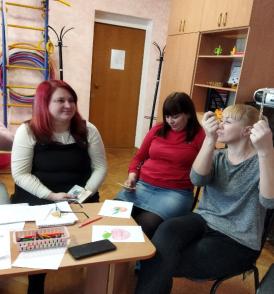 Семинар-практикум для педагогов «Баланс»
Вопросы: 
 психологическая безопасность педагогов, профилактика моббинга; 
этапы профессионального становления и деформации педагога, 
 эмоциональное выгорание.
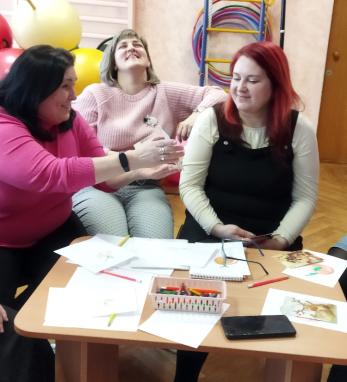 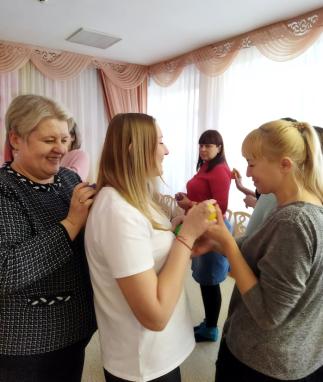 Психологическая диета
Приятное начало и конец дня. Необходимо начинать и заканчивать день чем-то приятным. Это может быть все что угодно.
Фиксирование положительных импульсов. Составляйте график положительных импульсов в вашей повседневной жизни не менее трех месяцев. Такая фиксация необходима, чтобы выработать привычку обращать как можно больше внимания на положительные события.
Соблюдение пропорции положительных и отрицательных факторов
     Для жизнерадостного состояния нужна пропорция 6:1.
     Для обычного уравновешенного состояния – 3:1.   
Соблюдение пропорции забот и отдыха. Из семи дней минимум один должен полностью посвящаться расслаблению и отдыху.
Психологическая диета
Сохранение положительной тематики разговоров. Необходимо научиться контролировать течение разговора:
в обычных разговорах старайтесь как можно меньше затрагивать неприятные темы;
постарайтесь, чтобы неприятный разговор, занимал как можно меньше времени;
старайтесь как можно быстрее закончить разговор с человеком, который имеет дурную привычку говорить только о плохом;
разговор в негативном ключе постарайтесь перевести в положительное русло или просто сменить тему.
Взаимоотношения с людьми.
Общение может снимать стресс и приводить к нему. Старайтесь:
– беречь интимные отношения,
 – развивать общительность,
 – замечать чувства окружающих и не смешивать их с собственными,
 – поддерживать контакты с друзьями,
 – подбадривать окружающих.
Помощь и поддержка.
Осознайте, что внутри и вне вас всегда найдутся дополнительные ресурсы:
– каждый день подбадривайте себя мыслями “Всё будет хорошо”, 
 – не стесняйтесь обращаться за помощью к близким, друзьям или специалистам.
Памятки и рекомендации
Для педагогов:
«Создание благоприятного психологического климата в коллективе»;
«Как говорить с родителями о плохом поведении ребенка»;
«Какой метод эффективнее - похвала или наказание?»;
«Стресс и стрессоустойчивость»;
«Профилактика утомления детей на занятии»;
 «Психологическая разгрузка педагога».
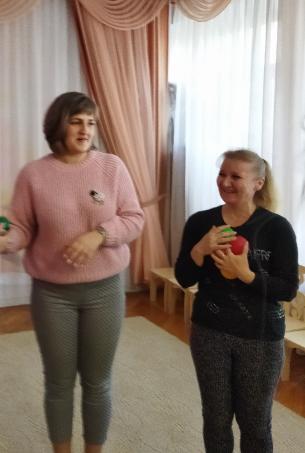 Мероприятия с родителями.
Семинары и  практикумы: 
«Семейное воспитание – основа формирования здоровья ребенка»;
«Мой ребенок одаренный?»;
«Если с ребенком трудно общаться!».
Консультации для родителей:
«Оказание родителями психологической поддержки детям»;
«Информационные перегрузки и утомление у дошкольников»;
«Психологическая поддержка выпускников детского сада»; 
бинарная «Кому адажио, кому аллегро» (с музыкальным руководителем); 
«Шесть установок родителей, которые формируют вредные
 пищевые привычки у ребенка»;
«Как научить детей делиться»;
«Вирус цифрового слабоумия»;
 «Синдром Карлсона или друг, которого нет».
Акция: «Рюкзак для добрых пап».
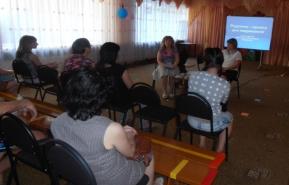 Метенова Н.М.
Автор современных методик по семейному воспитанию, педагог-новатор, отличник народного просвещения.
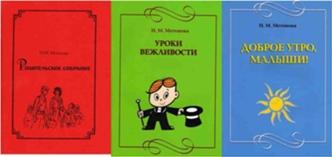 Памятки и рекомендации
Для родителей

«Обеспечение психологической безопасности личности ребенка»;
«Возрастная и ситуативная агрессия у детей»;
«Звезды кризиса трех лет»;
«Что делать, если вы собрались в детский сад»;
«Что делать, если ребенок не желает делиться своими игрушками»;
«Что делать, если ребенок называет себя другим именем»; 
«Ребенок царапает или кусает других детей. Что рекомендовать родителям»; 
«Плаксивость ребенка. Что  рекомендовать родителям»;
«Психологическая поддержка детей»,
«Готовность к школе?»;
«Если ребёнок плохо ест…»;
«О чем вы беседуете с ребенком, идя в детский сад?»;
«Чему научил тебя папа?»;
«Как родители могут помочь ребенку в период адаптации»;  
«Как правильно хвалить ребенка?»;  
«Детская гиперактивность: причины, рекомендации»;  
«Ребенок в мире техники и технологии». и др.
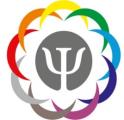 Проектная деятельность  побуждает повышать профессионально-творческий	 уровень участников, что несомненно сказывается на качестве  воспитательно-образовательного процесса, активизирует  взаимодействие всех участников образовательных отношений.
Спасибо за внимание!